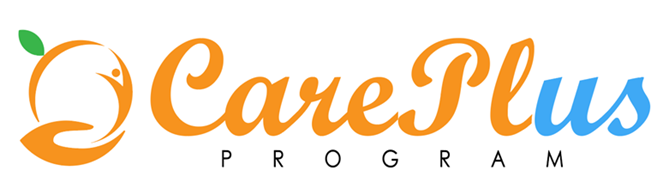 Care Plus Program (CPP) Multi-Disciplinary Team (MDT)February 11, 2021
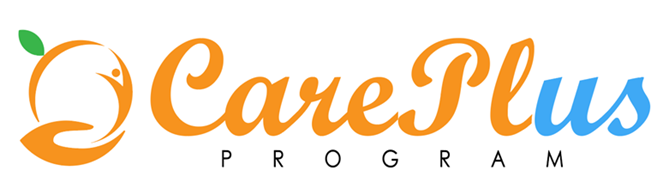 Update
Website demos
CPP internal site
Simpligov
Watson Care Manager
Progress and feedback from authorization sessions
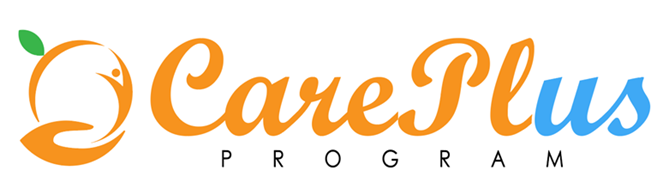 Update – Intense Care Coordination (ICC)
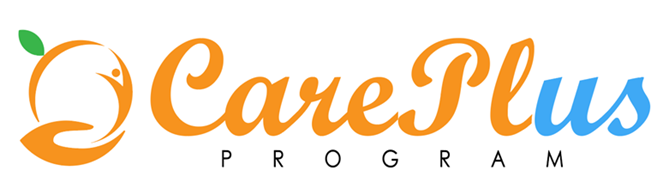 Client MDT meeting – proposed format
Case reference
Attendance record
Review of last record (have all actions been completed, anything outstanding / to carry forward?)
Overall assessment of client’s status and current needs (consider primary vulnerabilities & latest interactions)
Summary of priorities (consider Care Plan / Goals, risk management and harm reduction strategies)
Action log
Part 2 –Client MDT Meeting
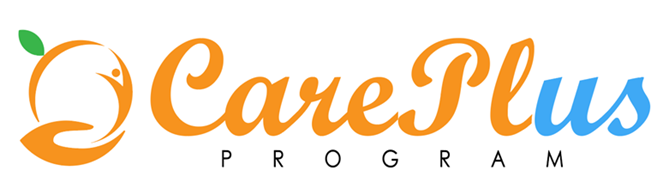 Questions?